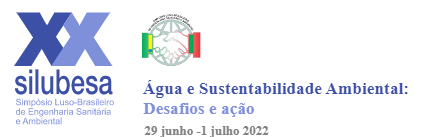 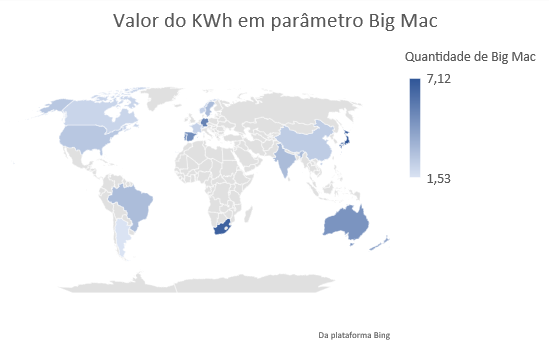 AVALIAÇÃO CIENCIOMÉTRICA DA CORRELAÇÃO ENTRE LÂMPADAS DE LED E O VALOR DO CONSUMO ENERGÉTICO
Autores: AVELAR, Jaqueline Maria de Castro LÉLIS, Flávio Roldão de Carvalho; PIMENTA, Sandro Morais; MURO JR., Aldo;Instituto Federal de Goiás, Goiânia – Goiás, Brasil, aldo.muro@ifg.edu.br
Introdução
O avanço tecnológico na fabricação das lâmpadas LED fizeram com que elas ganhassem grande destaque na iluminação pública e residencial. As características das lâmpadas LED fizeram com que obtivesse notável visibilidade, pois apresenta inúmeras vantagens, desde econômicas até  mesmo ambientais, devido ao  menor consumo, maior durabilidade e emissão mais eficaz de luz.
A proposição deste estudo tem como foco as lâmpadas LED, as quais são utilizadas para iluminação em geral. A discussão desse estudo não segue a linha de investigação de aspectos tecnológicos ou materiais, mas, sim, a de produção de artigos relacionados a esse objeto de estudo.
Gráfico. 2. Gráfico equiparando a quantidade de Big Mac em alguns países.Fonte: Autoral
O estabelecimento de políticas públicas voltadas para o gerenciamento de resíduos, bem como outras políticas públicas, esbarra em interesses adversos, causando embates, sendo que nem sempre há disposição para o enfrentamento. Neste jogo de interesses conflitantes, planos de ações deixam de ser estabelecidos e o resultado é muitas vezes desastroso do ponto de vista do bem comum. No caso da destinação dos resíduos sólidos, a exemplo do Brasil, apesar de haver normativas para regular a destinação final de resíduos sólidos não há a implementação da Logística Reversa, a qual atribui aos geradores (fabricantes dos produtos em questão) a responsabilidade pela destinação final dos resíduos.
Não havendo políticas públicas suficientemente eficazes, os países que possuem um alto consumo precisam investir em pesquisas para buscar soluções para os resíduos decorrentes da utilização das lâmpadas LED. Este é o caso do Brasil que ainda está buscando o entendimento das implicações da utilização das lâmpadas LED para posteriormente aperfeiçoar e aumentar a eficiência de sua política pública de gerenciamento de resíduos englobando os eletroeletrônicos. 
Países como a França e Alemanha se preocupam com a redução de resíduos gerados. Enquanto a Alemanha valoriza os resíduos tanto na forma de recuperação material (reciclagem) quanto valorização energética (produção de energia) e incentiva que os resíduos não valorizáveis devam ser eliminados de forma ambientalmente compatível, a política francesa de resíduos (1992) tem como objetivo valorizar os resíduos pela reutilização, reciclagem ou qualquer outra ação visando obter energia ou materiais a partir dos resíduos. Em países da América do Norte, como por exemplo o Canadá, observou-se o aumento gradativo da consciência pública em relação aos problemas de gerenciamento de resíduos, incluindo o gerenciamento de lâmpadas. Por outro lado, os Estados Unidos se baseiam na Lei de Conservação e Recuperação (Resource Conservation and Recovery Act), a qual inseriu pontos importantes ao gerenciamento de resíduos, a fim de proporcionar segurança aos resíduos perigosos e os não-perigosos.
As políticas de resíduos sólidos na América Latina se inspiram nos modelos criados e aplicados nos países do hemisfério Norte. Na prática, entretanto, o cruzamento de distintos fatores faz da gestão de resíduos sólidos em países como Brasil e Argentina algo muito diferente do que ocorre, por exemplo, no Canadá, Estados Unidos ou Europa. 
Isso se dá devido ao fato de que países em desenvolvimento não possuem altos índices de reciclagem, recuperação e reutilização de resíduos gerados pela sociedade. Na América do Sul, apesar da grande quantidade de decretos e leis que abrangem o assunto sobre lâmpadas, as quais incluem as lâmpadas LED, o índice de descarte e disposição final correto desses resíduos ainda é muito baixo. 
No Brasil foi observado produções relacionadas a utilização de lâmpadas LED na iluminação pública, demonstrando assim um crescente avanço no decorrer dos anos na substituição do tipo de iluminação pública. Apesar do incentivo, criação e realização de projetos que visam a substituição das lâmpadas fluorescentes pela lâmpada LED, pode-se observar um baixo impacto na diminuição do consumo energético nacional.
Objetivo
A presente pesquisa se propõe a investigar esta produção científica em termos quantitativos, observando a correlação existente entre a produção de pesquisa e a eficácia das políticas de gerenciamento de resíduos.
Material e Métodos
    Nesta investigação foi utilizado o método cienciométrico, o qual possibilita mensurar e quantificar o progresso científico em diversas áreas nas quais são realizadas pesquisas baseadas em ferramentas que avaliam o desenvolvimento e desempenho da produção científica. 
Além do viés da cienciometria, foi utilizado como indicador para a análise o Índice Big Mac, o qual se baseia na teoria de pariedade de poder de compra usando como referência o hambúrguer da McDonald’s. O indicador leva em consideração o fato de que o produto utilizado como índice é comercializado em praticamente  todos os países, considerando assim os custos para oferecê-lo e também o seu preço de venda. O índice propõe analisar o quanto apreciada ou depreciada se encontra a moeda do país em análise em comparação à moeda norte-americana.
Resultados e discussão
     Com o intuito de compreender a discrepância entre a produção de artigos na área das lâmpadas LED (Gráfico 1) algumas hipóteses podem ser levantadas. Uma delas seria a correlação entre o custo do kWh e as produções científicas, partindo da premissa de que nos países onde o custo do kWh é mais alto, maior a necessidade de utilização de lâmpadas que demandam baixo consumo de energia elétrica e, em razão disso, maior o interesse por pesquisas nesta área.
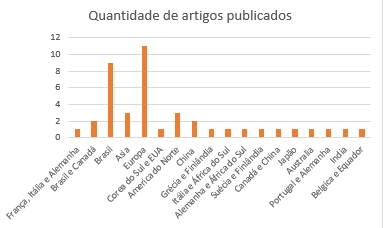 Conclusões
      Com a realização desta pesquisa, possibilitou-se um levantamento de dados sobre a produção de artigos científicos relacionados às lâmpadas LED e um levantamento de custo do consumo de kWh em diversos países tendo por referência o índice Big Mac. A análise destes dados trouxe evidências de que a quantidade de artigos relacionados a lâmpadas LED possivelmente reflete a busca de uma alternativa para a redução de resíduos gerados e dispostos de maneira errada, além da busca de uma viabilidade econômica do produto.
Foi possível também entender melhor a correlação da política pública de gerenciamento de resíduos dos países com o valor do kwh e a produção de artigos científicos. Observou-se que os planos de gerenciamento dos países que conseguem aplicar os conhecimentos já produzidos acerca desta temática, a exemplo dos países europeus, induzem a troca de lâmpadas incandescentes e fluorescentes pelas lâmpadas LED, vez que as LED possuem um ciclo de vida útil mais longo, menor consumo, maior durabilidade e emissão mais eficaz de luz, resultando assim numa redução na geração de resíduos derivados de lâmpadas.
Por outro lado, países onde a aplicação destes conhecimentos ainda não impacta este processo de gerenciamento de resíduos, há um descompasso entre a elaboração de planos/leis/decretos e sua execução, observando-se um baixo índice de separação e destinação correta dos resíduos provenientes das lâmpadas LED. Nestes países, a exemplo do Brasil, não foi possível realizar e estabelecer processos específicos que auxiliam na separação e reciclagem/disposição final das lâmpadas LED, uma vez que o resíduo em questão é relativamente novo e a produção científica a este respeito ainda não tem como foco a destinação final ao término de sua vida útil. 
Mesmo com projetos realizados em cidades do país com o intuito de realizar a substituição de lâmpadas fluorescentes por lâmpadas LED, foi possível observar que essas substituições tiveram baixo impacto no consumo energético geral do Brasil, uma vez a substituição ocorre de maneira gradual.
Observa-se, portanto, a ocorrência de grande quantidade de estudos, afim de se continuar incentivando a troca e compreender os benefícios advindos da troca das lâmpadas mercuriais e fluorescentes pela LED, além do conhecimento da composição que essas lâmpadas em questão possuem, para que assim possam ser descartadas futuramente de uma maneira correta, colocando em execução o que já se estabelece nos referidos documentos oficiais.
Gráfico. 1. Histograma relatando quantidade de artigos científicos publicados
Devido a diferença da capacidade de compra das moedas de cada país, para comparar o impacto do custo do consumo de energia entre os diversos países foi necessário converter o custo de 100 kWh em um indicador econômico comum. Para tanto se optou pela utilização do índice Big Mac devido ao fato de que o mesmo serve como um indicativo de paridade do poder de compra. A utilização do indicador Big Mac como um denominador comum em relação a comparação dos valores econômicos de cada país, possibilita a compreensão da diferença dos valores pagos para cada kwh utilizados em diversos países. O Gráfico 2 traz a quantidade de Big Mac que podem ser adquiridos com o mesmo valor gasto com o uso de 100 kWh em determinados países:
Pode-se observar que países com maior valor gasto no consumo em energia possuem uma quantidade significativa de artigos sobre as lâmpadas LED. Entretanto, constata-se que há exceções nesta correlação, como Japão e África do Sul.
O Japão possui uma política pública estruturada além de um alto índice de eficiência dessa política. Enquanto isso, a baixa produção de artigos relacionados a lâmpada LED na África do Sul pode estar relacionada à falta de execução de um plano de gerenciamento. 
Outro fato interessante a observar se refere aos países da Oceania, como a Austrália e Nova Zelândia, os quais possuem centros de reciclagem para que os moradores possam levar os resíduos eletrônicos gerados em suas residências, incentivando assim a destinação correta e a consciência ambiental.